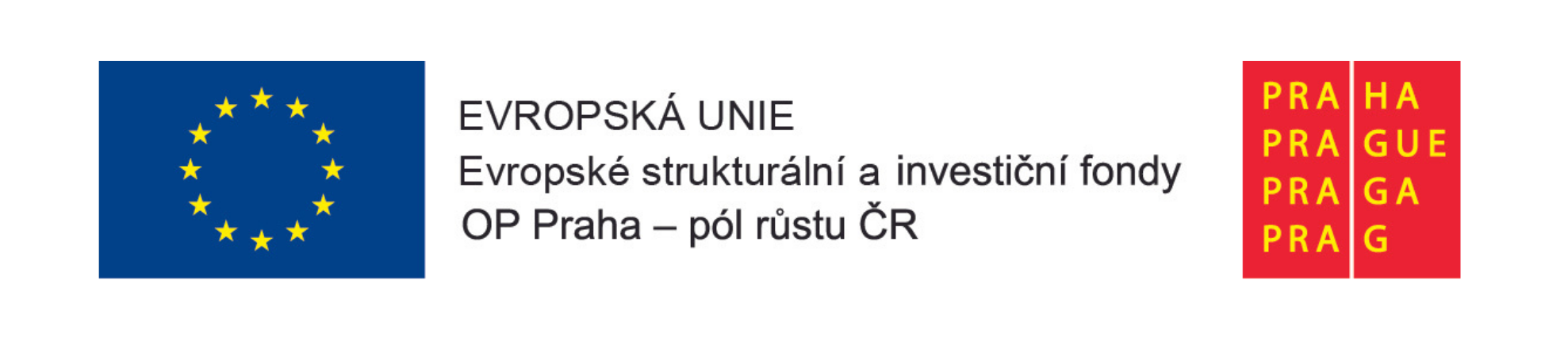 ŠKOLSTVÍ VE ŠVÉDSKU
všeobecné informace
Vzdělávací systém je jeden z nejstarších v Evropě, jeden z nejprogresivnějších a nejefektivnějších
-
-
-
-
-
-
úroveň rozvoje vzdělávání je vysoká a stále se zvyšuje
všechny děti mají právo na kvalitní vzdělávání
školský vzdělávací systém je jednotný
stát zajišťuje péči o děti ve věku od 1 do 12 let věku
povinná školní docházka je od 7 do 16 let dítěte
celý systém vzdělávání je zaměřen na rozvoj potenciálu dítěte, utváření jeho neustálé potřeby získávat nové
poznatky
-
-
-
je nastaven jedinečný proces učení – mezi učitelem a žákem jsou navázány neformální otevřené vztahy,
především je podpora kreativního myšlení
možnost studovat je zdarma ve smyslu bezplatné učebnice, pomůcky, psací potřeby, školní obědy, školní
autobus
děti se vzdělávají v obecních školách (friskolách) a soukromých školách (privatskola)
soukromé školy na všech úrovních jsou placené a tyto školy mohou navštěvovat pouze děti s licencí na
dodržování povinného vzdělávacího programu
-
-
-
formy systému školství fungují od předškolního po postrgraduální studium a hlavním principem je přístup ke
vzdělání bez ohledu na sociální postavení, etnickou příslušnost, náboženství nebo pohlaví
systém vzdělávání ve Švédsku poskytuje lidem širokou možnost uplatnění, poskytuje mladým lidem dobré
startovací příležitosti a švédské diplomy jsou uznávány a uváděny po celém světě
velká pozornost je věnována vzdělávání dospělých občanů, ale i imigrantů a jejich dětí, pro které existují
speciální vzdělávací program
Classification: Public
REMIDA
Kreativní centrum odpadového materiálu
-
-
-
-
-
-
-
-
-
-
původní myšlenka Remidy pochází z Itálie
Remida získala certifikát pro svůj záměr
název je podle města v Itálii
myšlenka, filozofie se šíří do celého světa
celkem je jich ve světě již 13, spolupracují
slovo remida = recyklace, převádění všeho odpadu na zlato
odpad je pouze tehdy, když končí fantazie
do tvoření se zapojují a spolupracují odborníci, umělci, …
Remida slouží i jako vzdělávací centrum
každá škola má možnost spolupráce využívat, děti ze škol si sem chodí
nejen hrát, učit se, tvořit, ale především žít v souladu s přírodou
ve Švédsku jsou taková centra dvě
-
-
-
-
-
částečně financováno EU
odpadový materiál přiváží až 75 firem
nachází se zde nespočet možností, nelze ani všechno zachytit
tato možnost u nás zatím chybí
Classification: Public
PŘEDŠKOLÁCI / PŘEDŠKOLÁCI S OMJ
- cíl naší stáže
-
nultý ročník vede děti k cílené přípravě pro další vzdělávání, důvodem je zejména připravit děti na různé typy gramotností a je zde
preferovaná práce v malých skupinách
-
děti s OMJ tím získávají prostor pro vlastní vyjádření a pedagog má možnost osobnějšího přístupu v případě jazykové bariéry
hodně se dbá na relaxační prostředí – dítě s OMJ se většinou cítí nejistě a tato podpůrná metoda funguje
často a hodně se zde využívá IT technika, pro děti je to přirozená pomůcka a u dětí s OMJ jsou využívány různé typy překladačů
k dispozici je zde speciální pedagog, který pracuje se všemi dětmi - nejen s dětmi s OMJ, nebo SVP
důležité je, aby se dítě s OMJ necítilo odlišně a osamoceně
-
-
-
-
-
děti s OMJ nemají asistenty, přibližně na 5 dětí je jeden pedagog, proto je možné intenzivně dítě rozvíjet
důležité je kritické myšlení a prostor pro názor a potřeby dítěte
-
-
-
skupinová práce děti vede k rozvoji komunikačních dovedností, stejný motivační cíl zase k socializaci kolektivu
využívání prožitkového a badatelského přístupu pro děti, které ještě zcela neovládají jazykové kompetence dané země zapojit se do
činnosti díky pozorování a napodobování ostatních dětí, odpadá stres, že nerozumí výkladu, činnosti
-
používání piktogramů, obrázků a obrázkových kartiček, knížek, gestigulace, dramatizace, používání IT techniky včetně různých
překladačů, … je samozřejmostí
-
-
často se využívá tradic, svátků a odlišné kultury pro vzájemné obohacování dětí, seznamování s jinou kulturou
důraz se klade na fakt, že úplně každý má své místo a svůj smysl, důležité je dát každému pocit síly ( potenciálu ) a možnost prožít
radost, úspěch, dát všem možnost přemýšlet a prosadit se
-
-
pro děti je k dispozici i rodilý mluvčí, který je naopak doučuje rodný jazyk, aby děti na svoji kulturu nezapomínaly
na každé škole pracují specialisté ( logoped, spec. pedgog, … ) nebo pravidelně školy navštěvují a vystavují stručné reporty o
posunech dětí
Classification: Public
Přínos pro naší praxi
-
-
-
-
využití získaných zkušeností, při práci s dětmi s OMJ, více vést děti k samostatnosti
větší využívání piktogramů, symbolů, znakování a IT techniky
využití metod, které podporují komunikační dovednosti – pozorování, zkoumání, tvoření a následné vypravování
obohatily jsme si své zkušenosti o další nápady, metody a příklady pro práci s dětmi s OMJ a nejen pro tyto děti, ale i pro celou třídu,
rodiče
-
-
přijmuly jsme fakt, že respekt je klíčem k úspěchu při práci přijmout jiný jazyk a k multikulturní výchově
získaly jsme pro naši práci mnoho dobrých nápadů, přehled materiálů z oblasti práce s dětmi s OMJ, informace a kontakty, vyměnily jsme
si zkušenosti se švédskými pedagogy a asistenty, učitelkami i kolegyněmi z pražských školek, domluvily si možnou další spolupráci, předaly
jsme si zkušenosti z naší práce na kmenových školkách
-
-
rozšířily jsme si základní pravidla pro práci s dětmi s OMJ a jak podporovat identitu prostřednictvím projektů a zapojovat rodiče
získaly jsme jiný pohled na Švédsko a především na jeho školství, na jejich kulturu, mnoho pozitivních, ale i negativních zkušeností a zážitků,
možnost porovnání ( musím zmínit i obdiv a respekt z práce a nasazení celého personálu ), dozvěděly jsme se mnohé o švédské
společnosti a jejich přístupu k životu a životnímu prostředí, vyzkoušely jsme si některé metody a práci pedagogů, pocítily jsme jak se dítě
cítí, co vnímá, jak působí na dítě okolí, jak se cítí v prostředí, v kolektivu jinak mluvících dětí i dospělých
-
zajímavé bylo i malé množství hraček na třídách a naopak využívání přírodních materiálů, přírodnin při práci s dětmi a k zamyšlení je jak
toto zanést do naší činnosti a aktivit, zajímavá až překvapivá byla i velká členitost prostorů a volnost dětí toto vše využívat, vše probíhalo v
poklidné tiché a naprosto přirozené atmosféře
Classification: Public
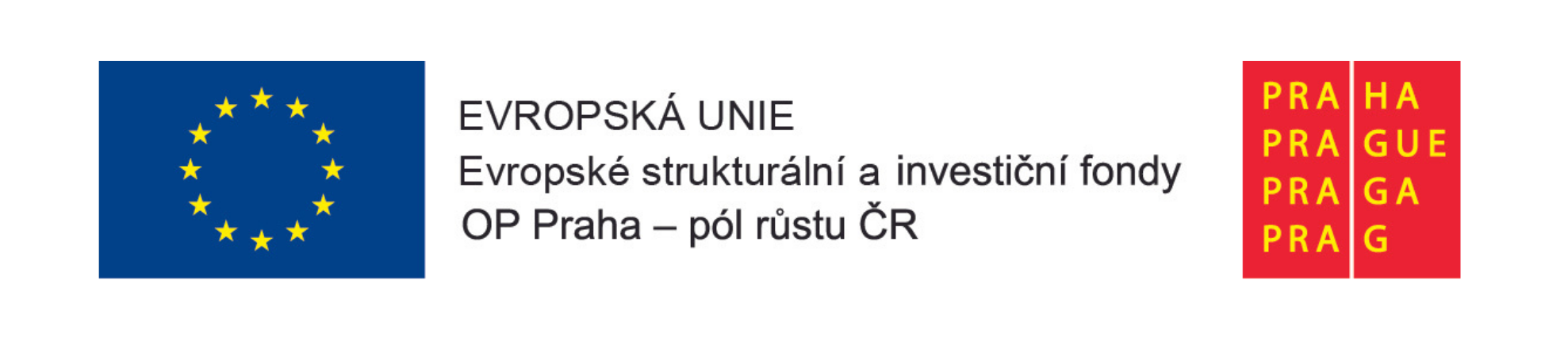